Following slides
 show how to use BEST™
for better budgets

Basic software program
Is
FREE to download
Better budgets with BEST™
www.hia-c.org
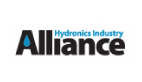 50 Contractor’s $/ft² average HVAC system estimates	46 United States, 3 Canada, 1 Mexico – all confidential pricing is averaged – not tied to locationBased on 30 pre-defined complete HVAC Systems
How to make it YOUR building…
Download BEST at www.hia-c.org
Select Climate Location
	US, Canada, Mexico
	Over 1000 sets of Bin Data
Enter Building Size
Select Building Type
	10 in dropdown box
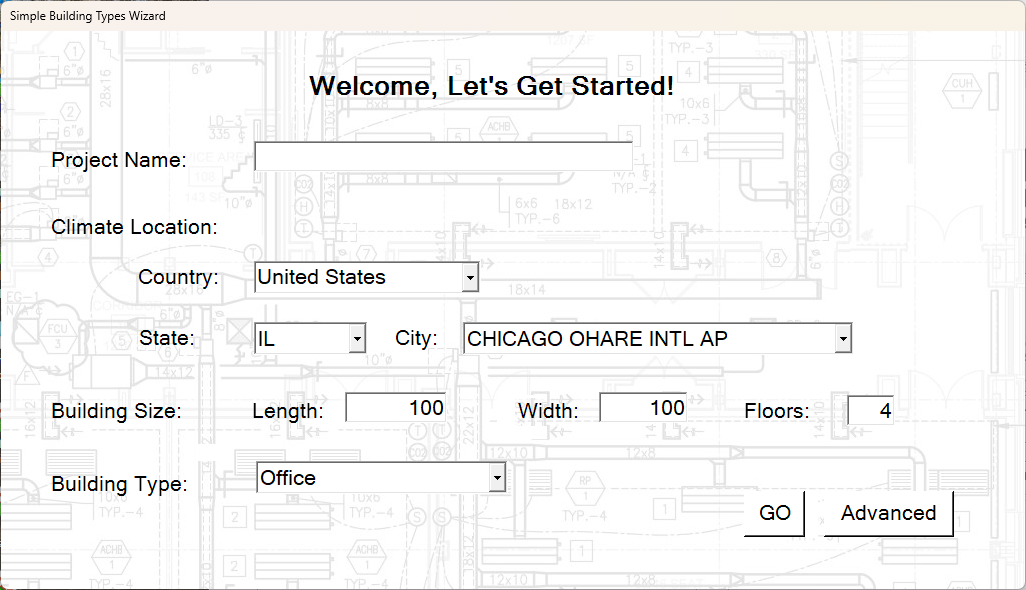 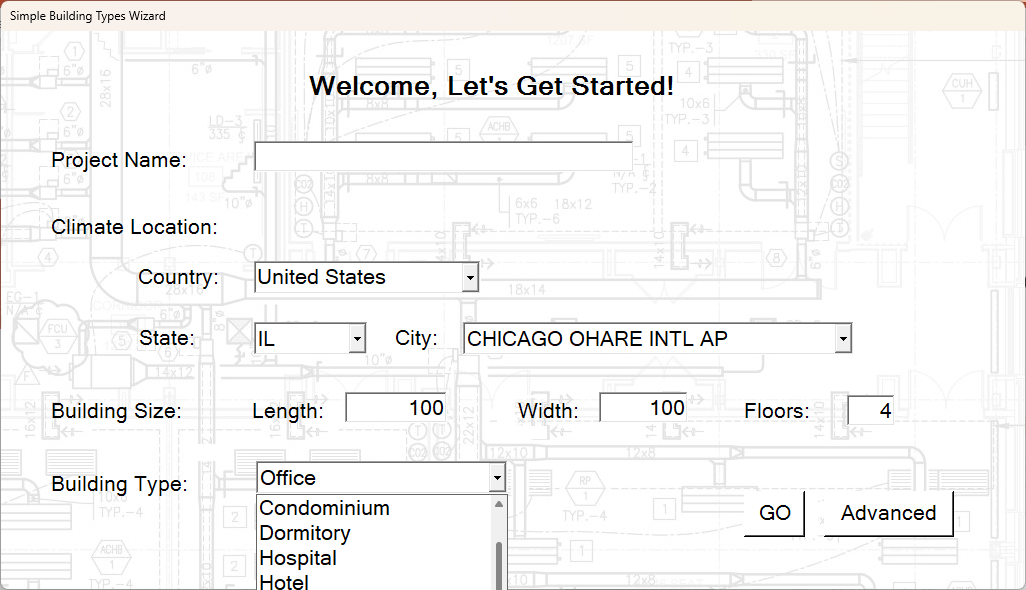 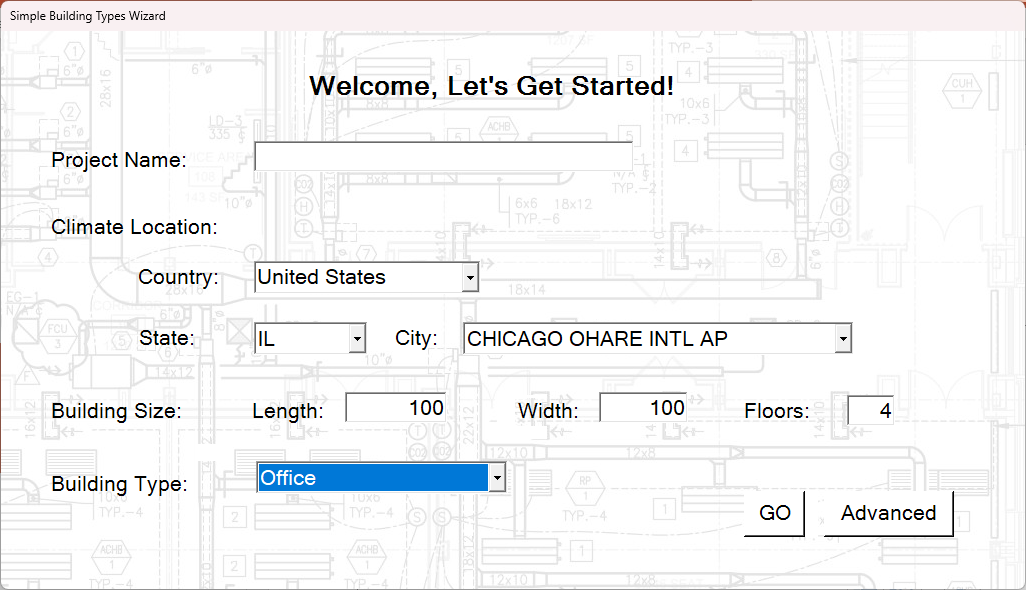 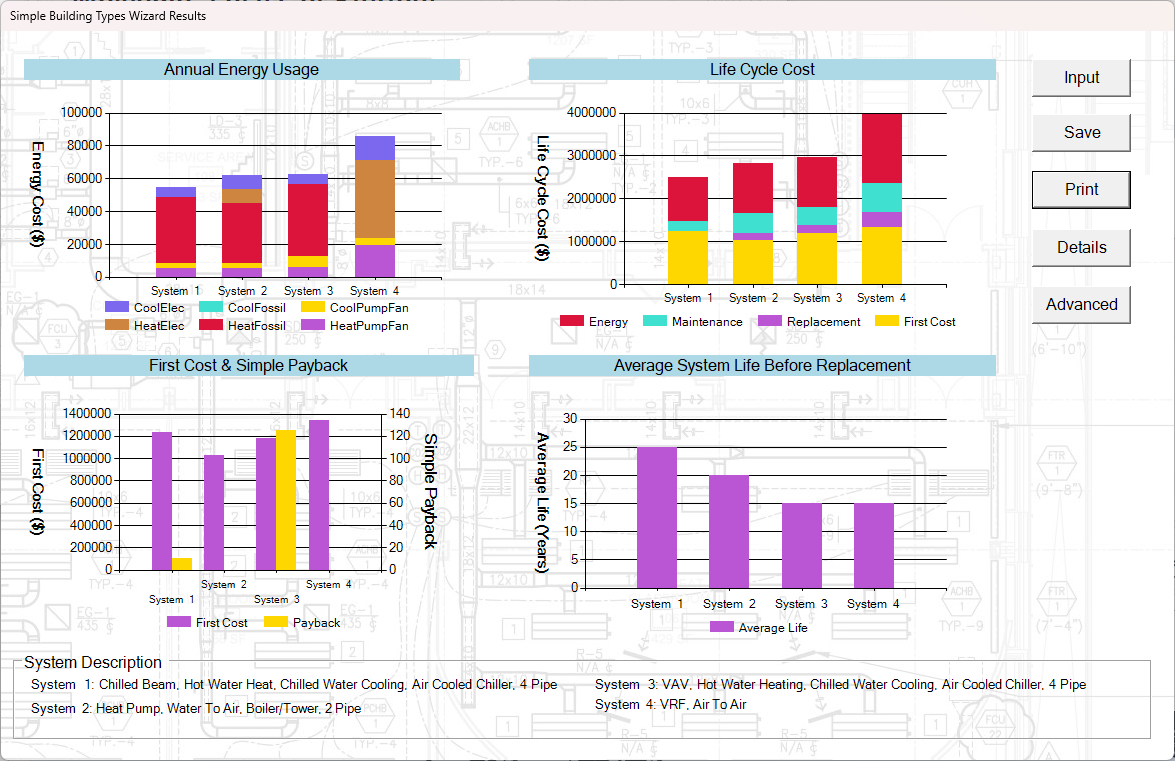 Above – screen shot of opening wizard
Default sample is Chicago “Office”
Click “GO” – to see what BEST can do…
“DETAILS”
Click details to see:  9 color charts and tables
The project and each of 4 systems
 or variations on one system type if you choose
“What is effect of decarbonization on your costs?”
Comprehensive “Box Model” consumption and CO$T
All assumptions ready for your Team to change
Per system – annual, monthly, life cycle, and at demand
For your use only
Verify your input
Review:  Utility cost
Example is EIA average
Loads – sample is typical
4 ways to reenter
Every input is changeable
But track your changes
Unless you save
When you close it goes away
We cannot “mine” your data
BEST is Confidential
	HOW?  Its downloaded…
System
Wizards
Weather
Utilities
Building
Heat Gain
Heat Loss
Water Heating
Life and
Maintenance
Communication of and definition of Choice with effect on cost – all costs
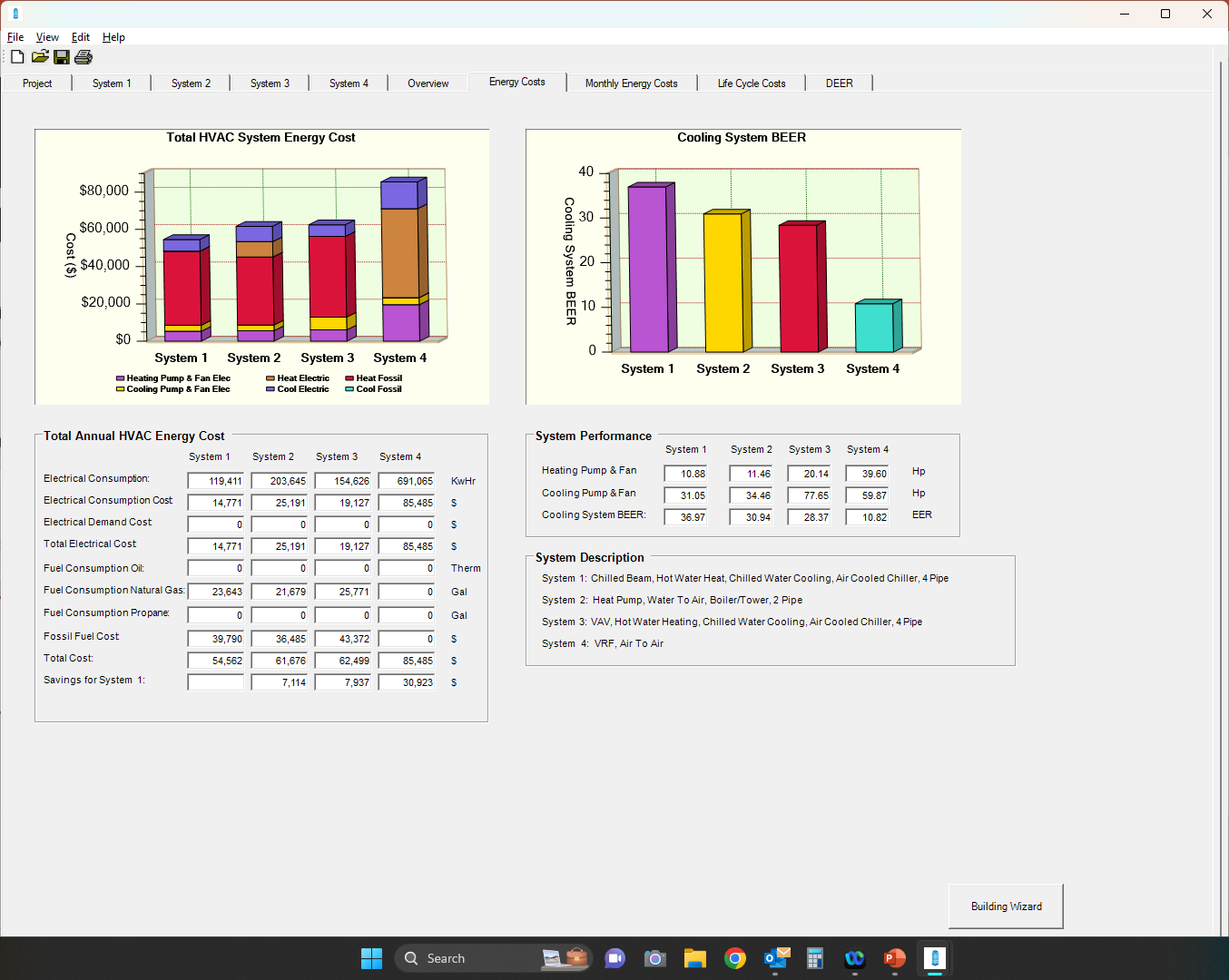 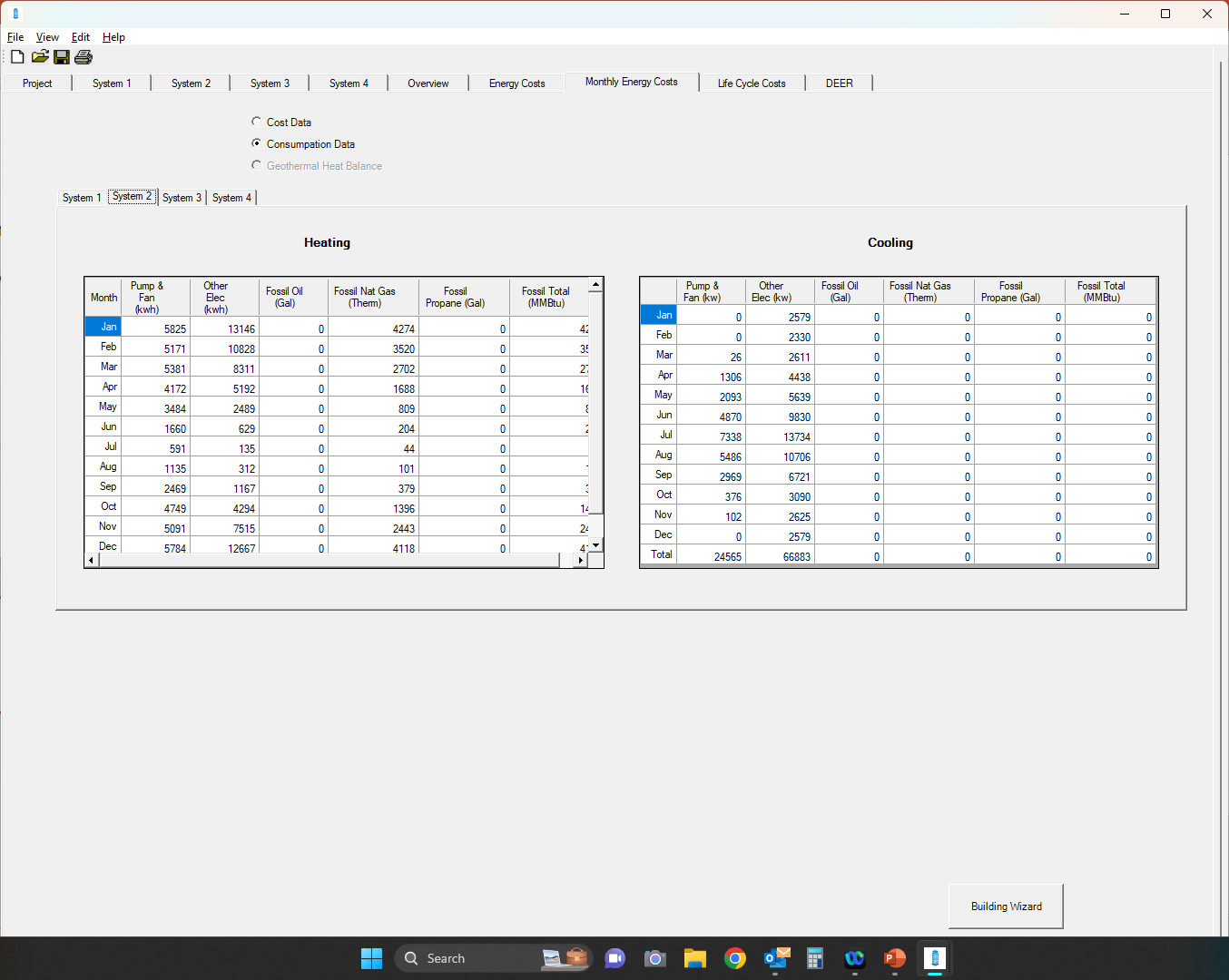 per system per month
consumption and cost
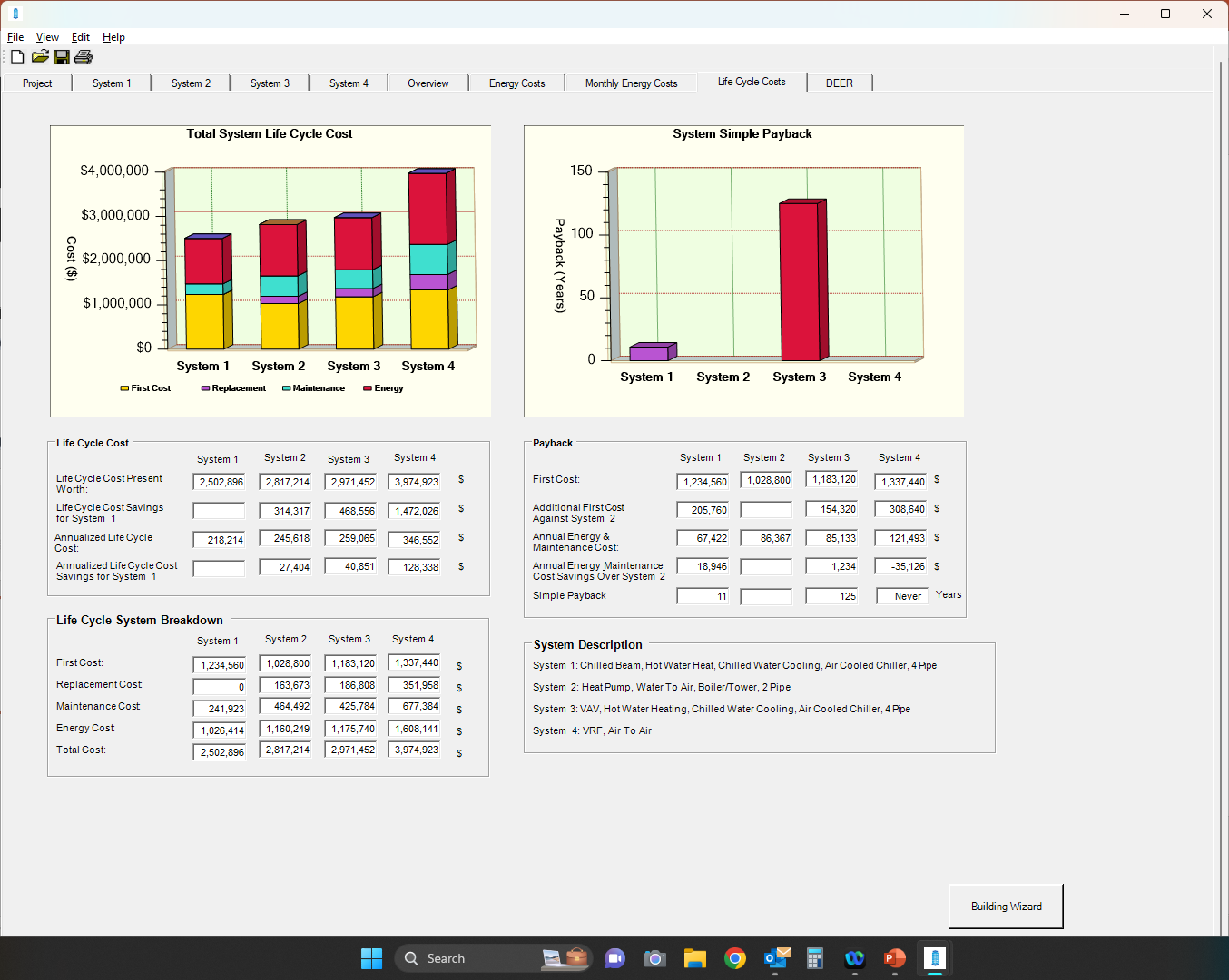 Four systems at once in minutes
Same system different components
Annual consumption and cost, Monthly breakdown, power and fossil fuel
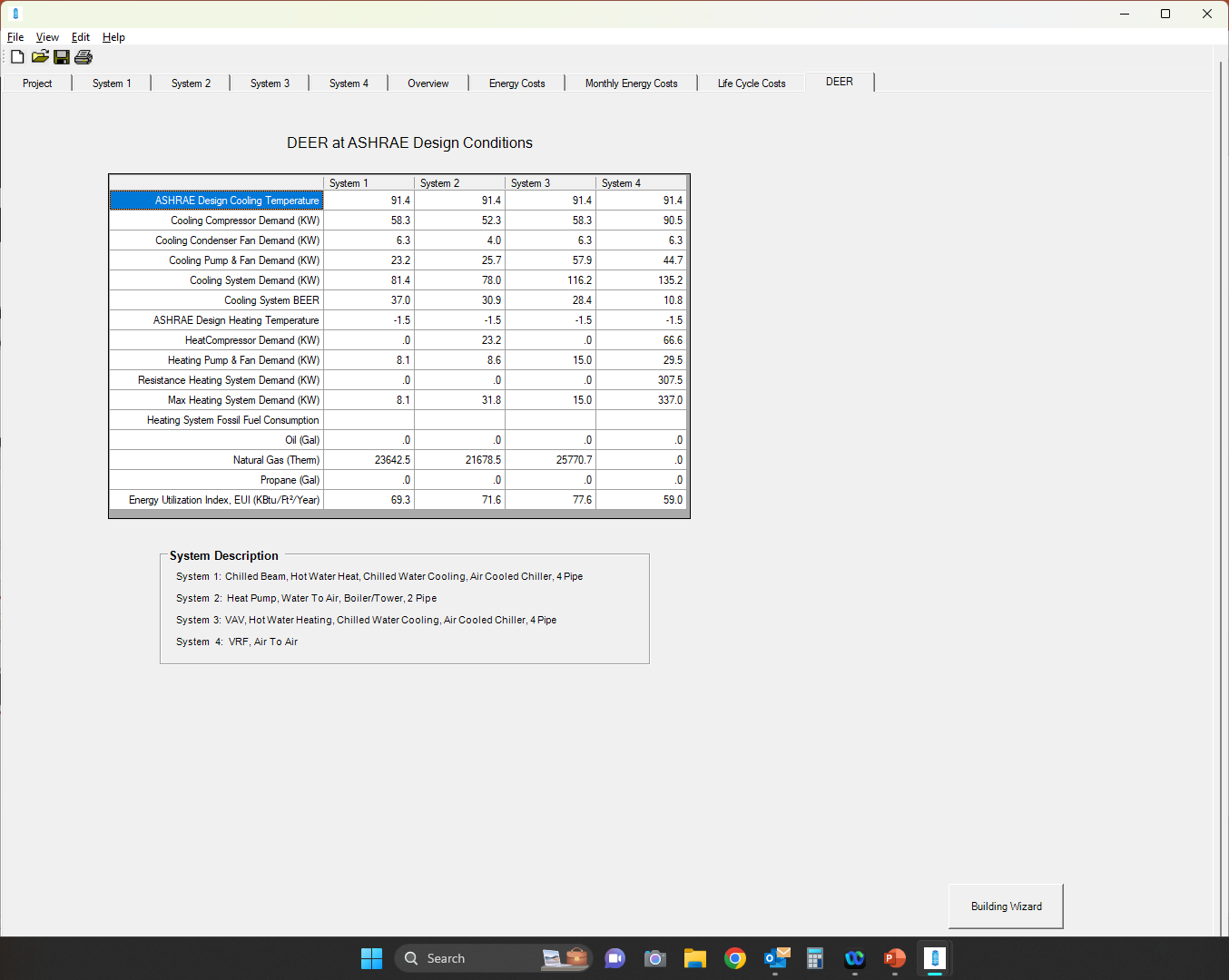 Comprehensive OUTPUT details effect and costenergy use and cost per major component and totalEvery Design Engineer can model new or existingBEST is for everyone  - a tool to define cost & effect
Demand
Day
Energy
Defining how building will be heated and cooled = better budget
Best™ is a complex template – Samples are “typical” - an informed start
The System Screen defines parameters for better budgets
Design Team Input
Examples are based on current industry practice
Clarify and verify system, component efficiency, THEN cost
Heating – primary and backup
Cooling – single or multiple sources
Efficiency
Examples are AHRI high average
Distribution of comfort
	key - it is up to 50% of energy
Terminal – what will control space
Ventilation air – How?
Water heating
Major Components defined

Ready for BUDGET – click “Estimate”
“ESTIMATE BUTTON”
System Examples Described 	average $Radio button orIndividual Cost entry Wizard
Your System at newly defined Costs: Components changed?  “what’s it cost?”
First Cost ($/ft²)
Maintenance Cost
Replacement Cost
Replacement Interval

Click “Ok”
SAVE or gone…
The team is on the same page(s)
See effects of choice in minutes
Complete HVAC&W system
	kW and HP = $
	Decarb + Water Heating
	Hybrid or Cascade
Water versus air and at ASHRAE demand
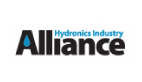 www.hia-c.org
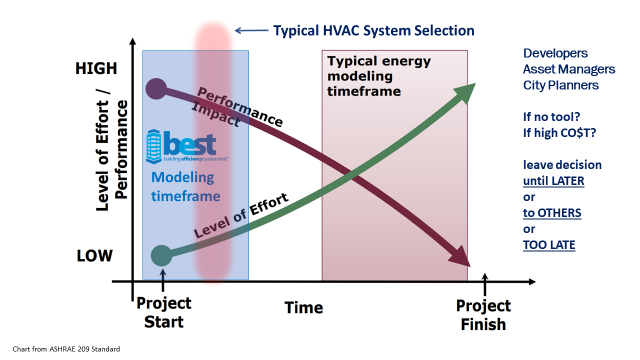 Thank you
www.hia-c.org